从英语翻译成中文(简体) - www.onlinedoctranslator.com
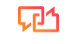 混合自动重发请求基础分享
Cienet BB 南京队
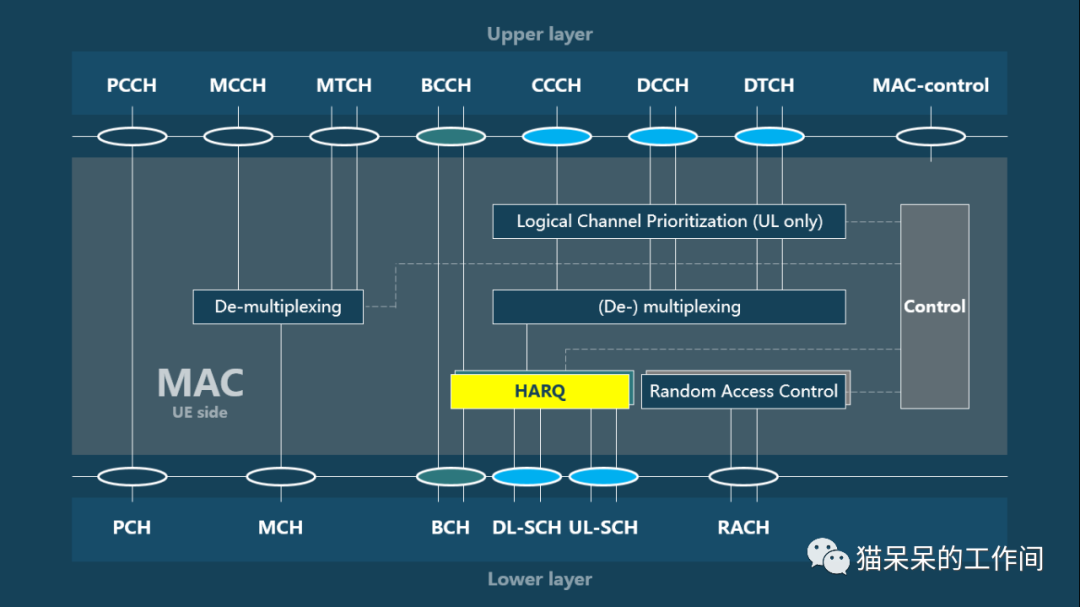 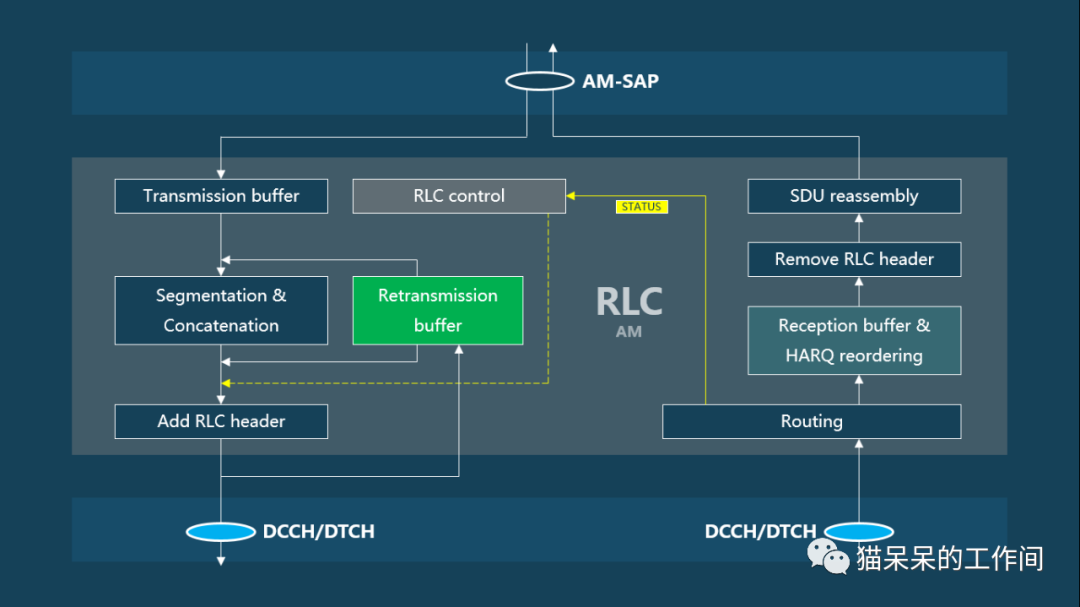 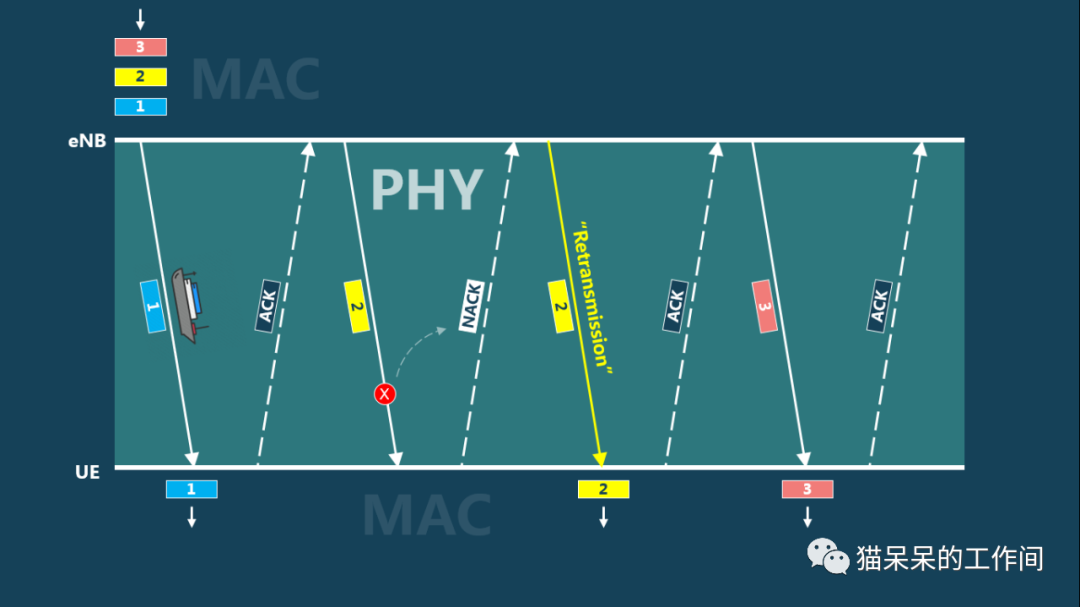 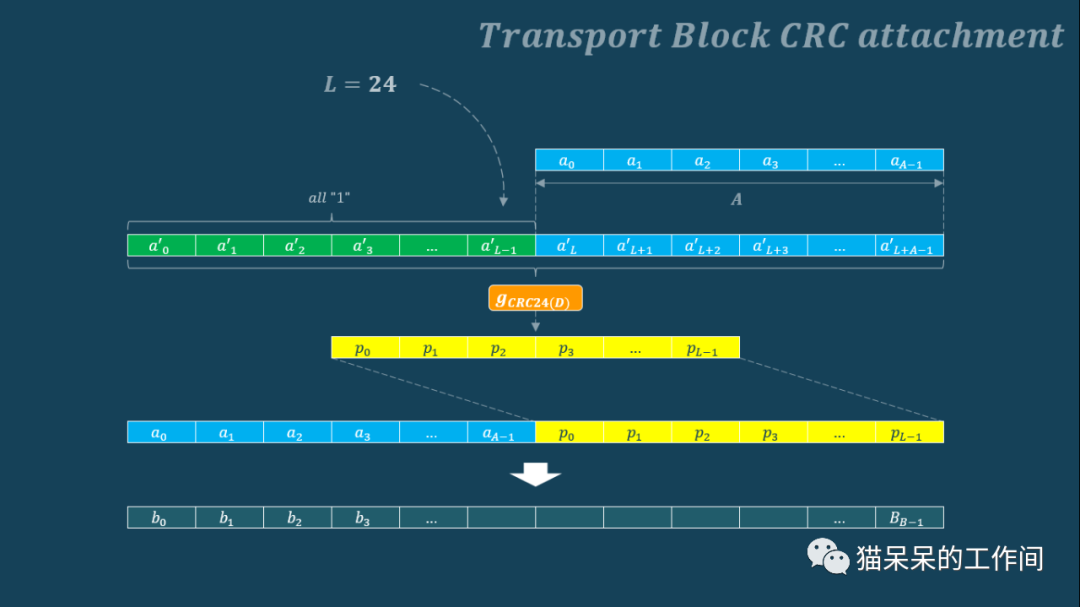 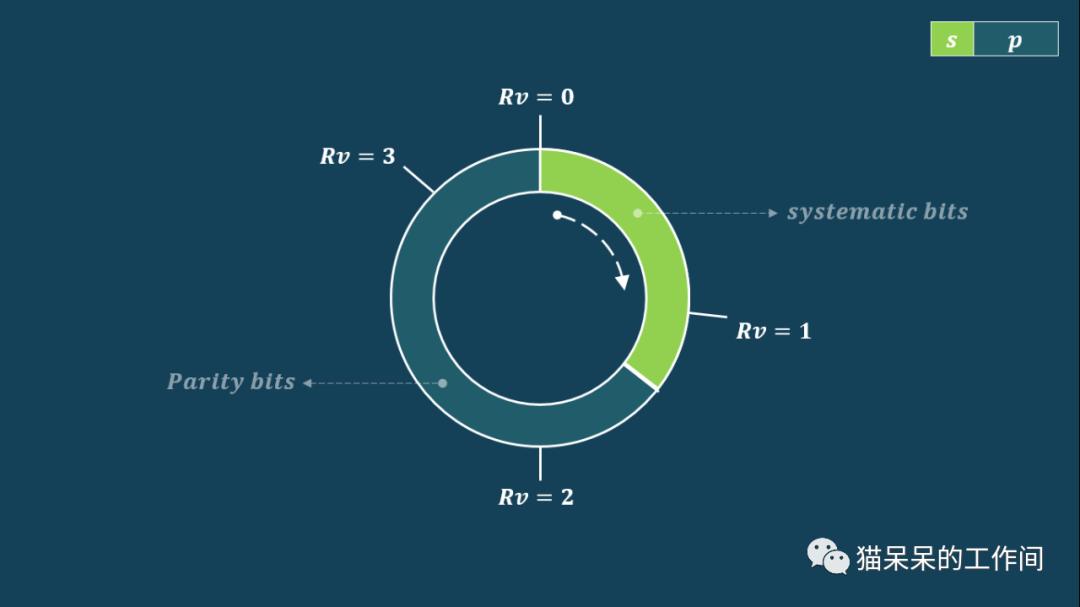 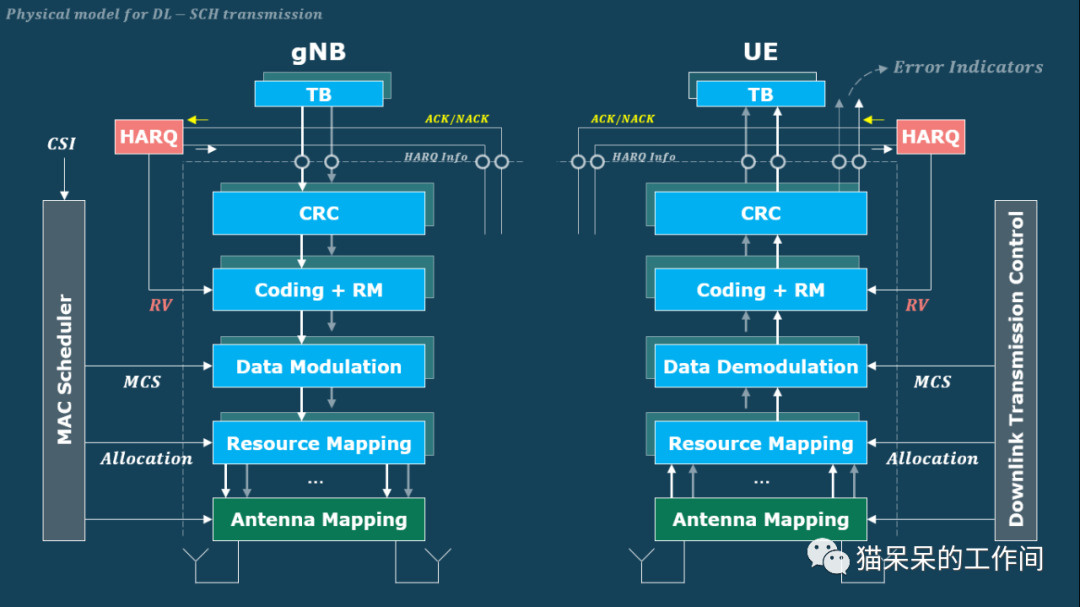 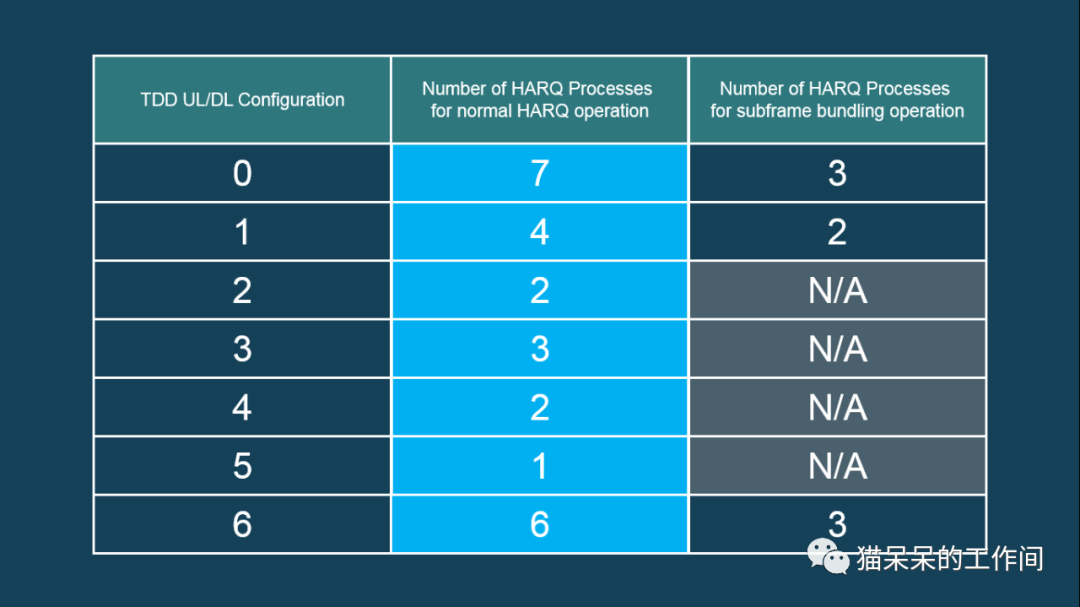 3
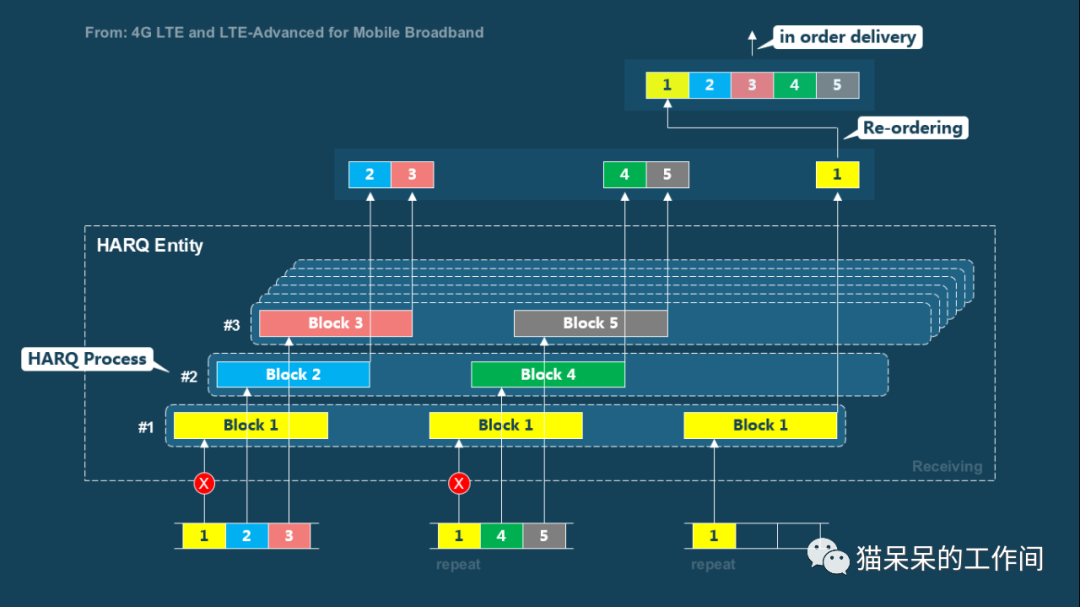 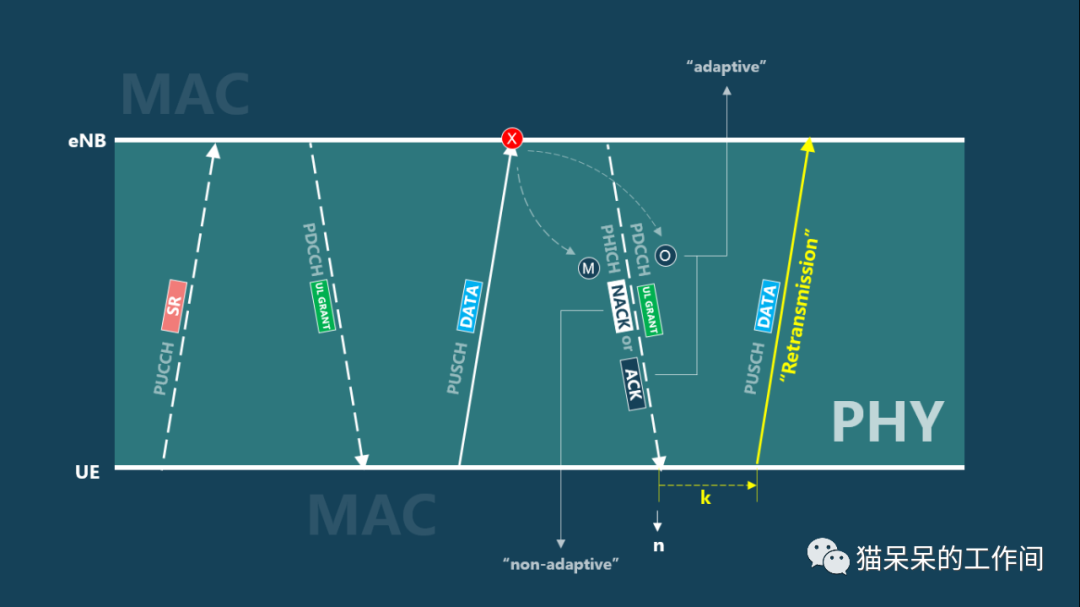 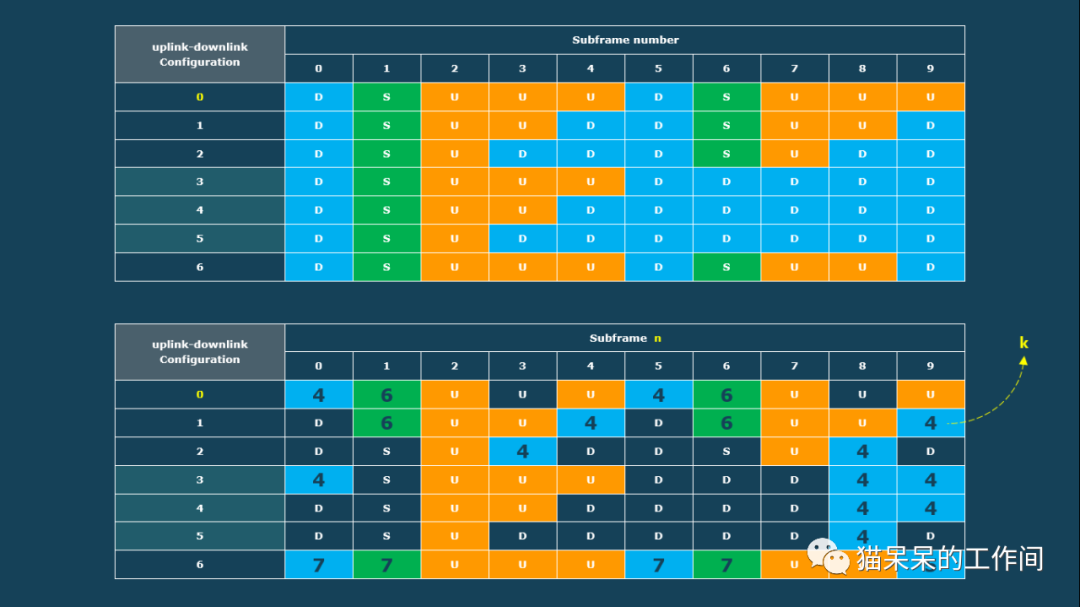 4
D
D
5
U
U
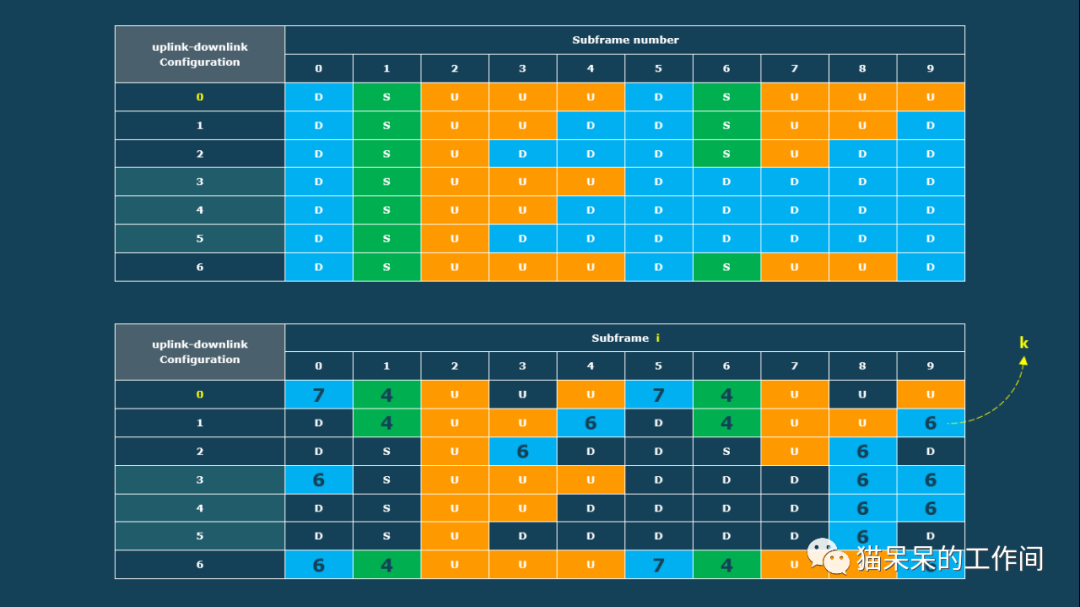 6
D
D
6
U
U
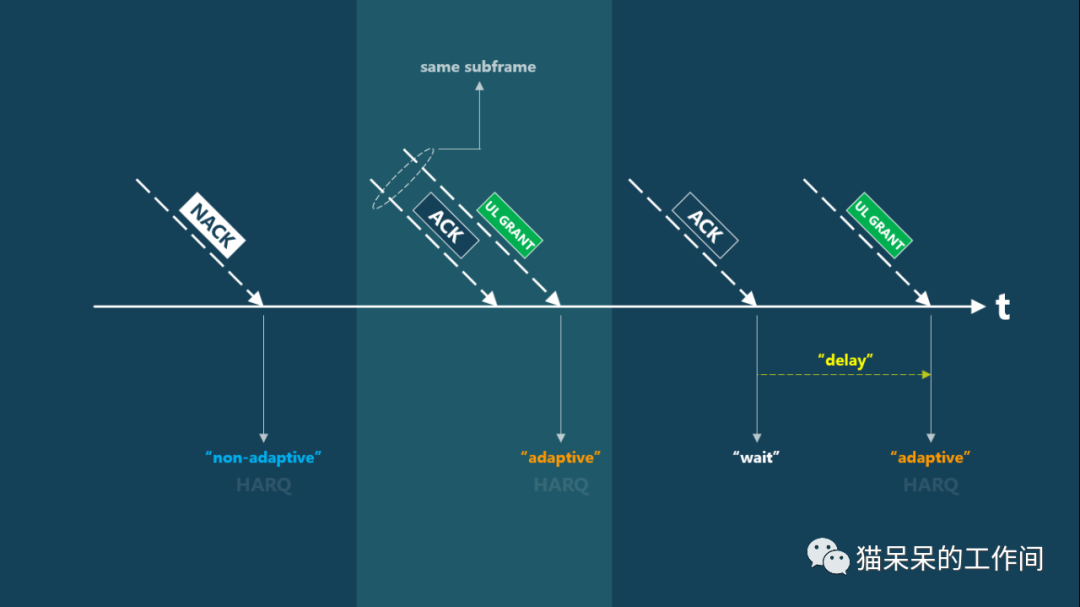 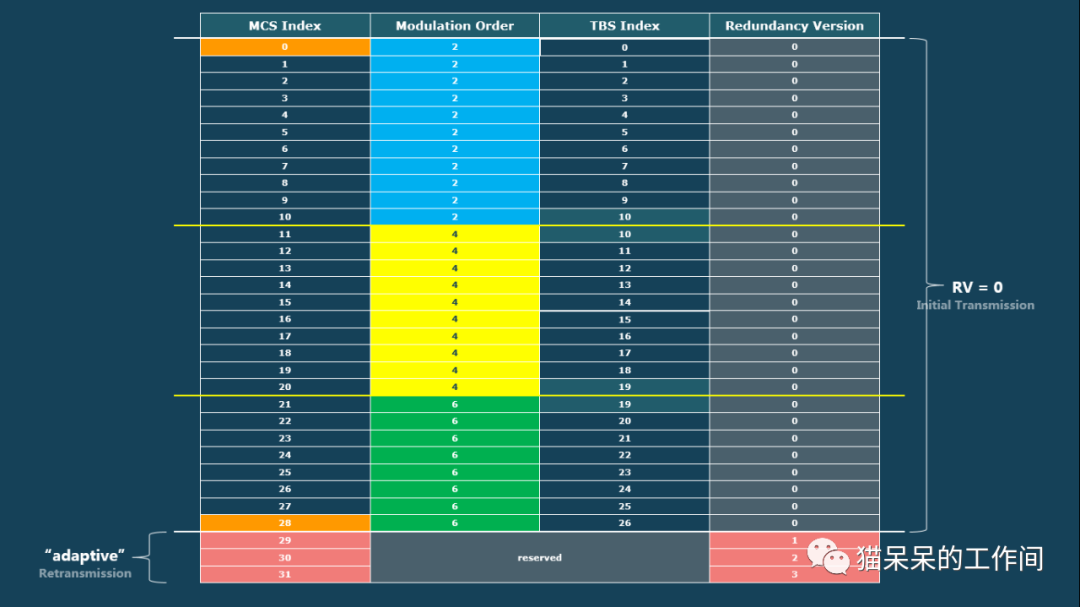 1
2
3
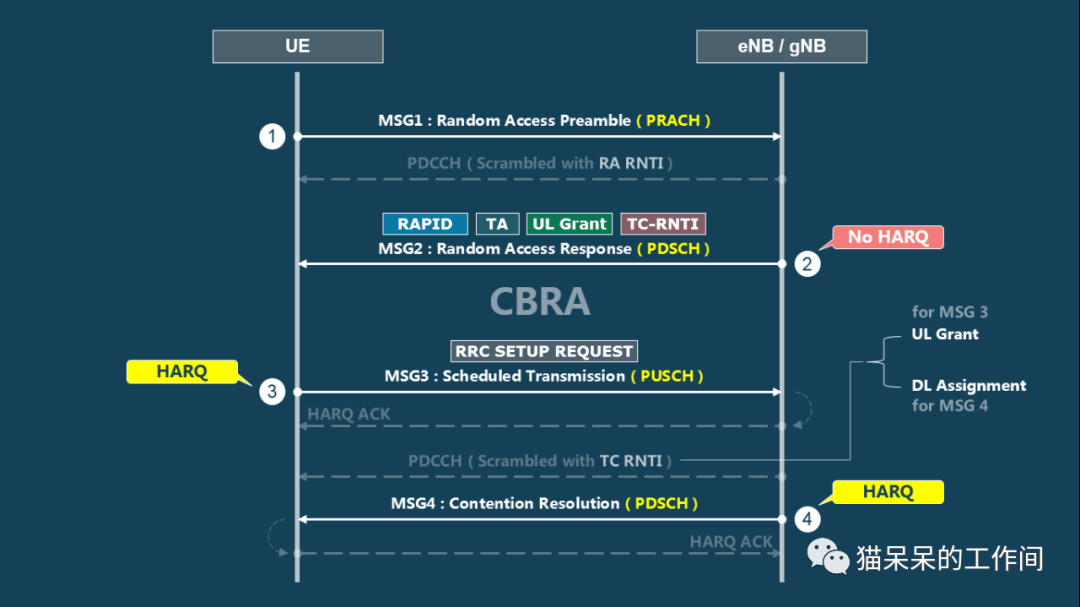 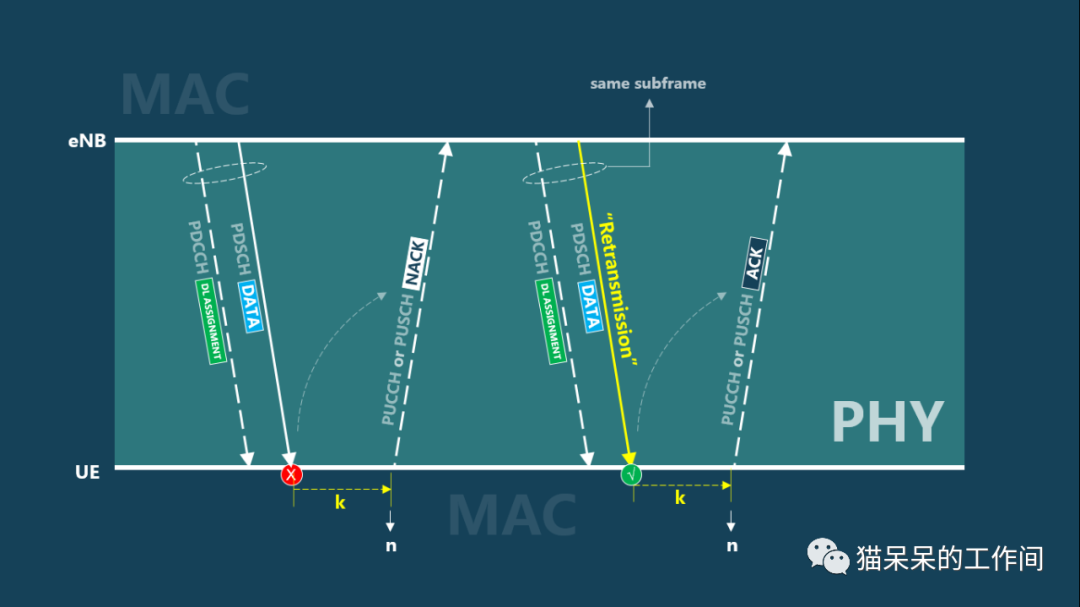 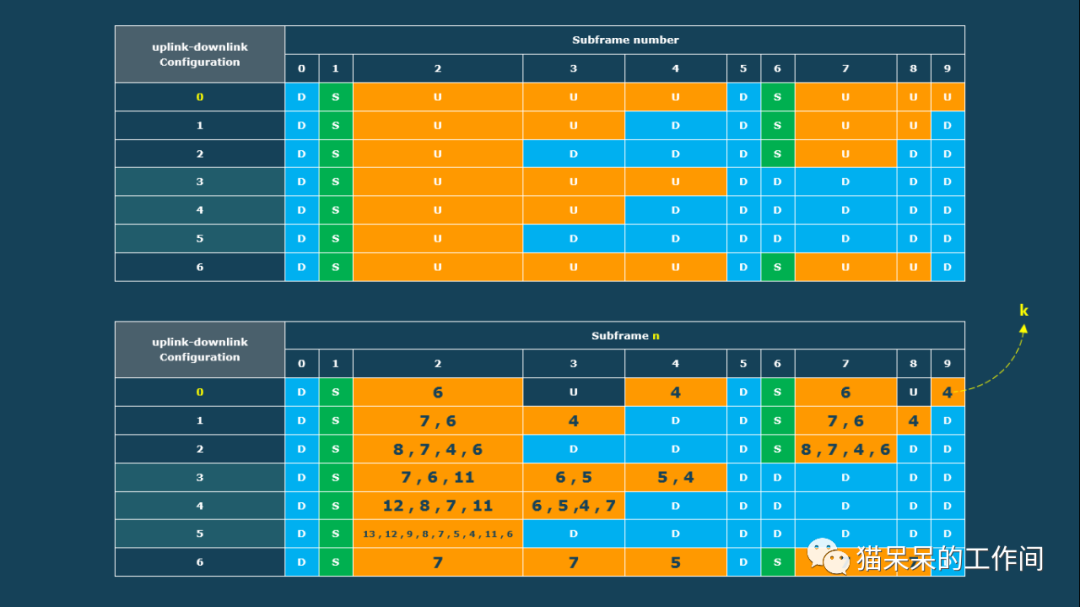 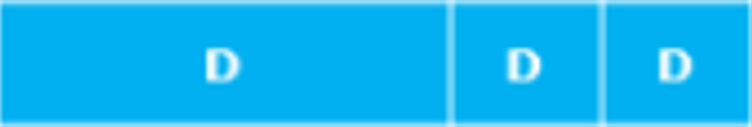 7
7
D
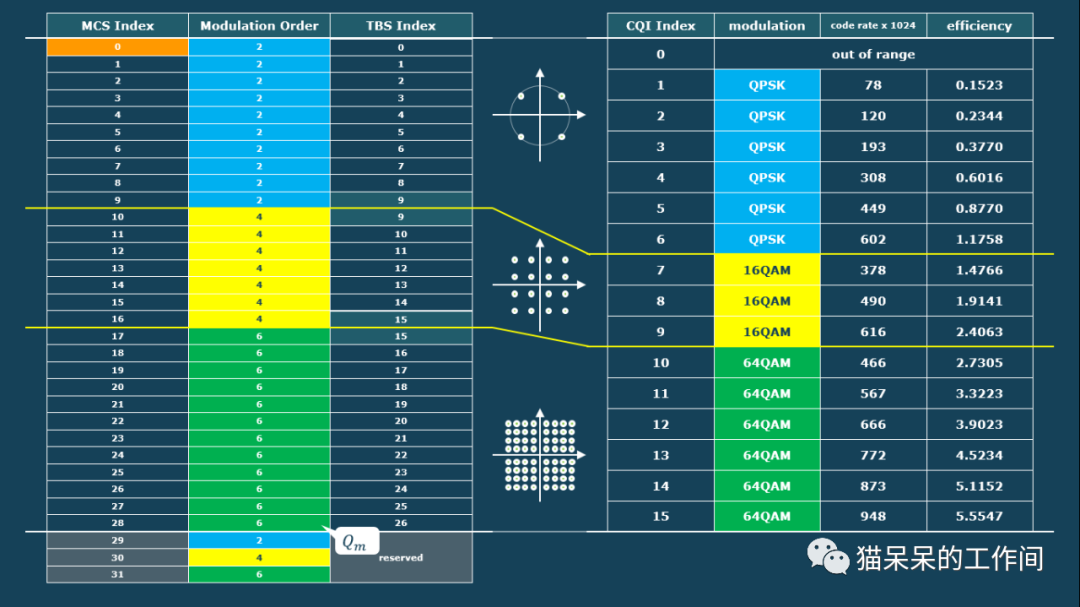 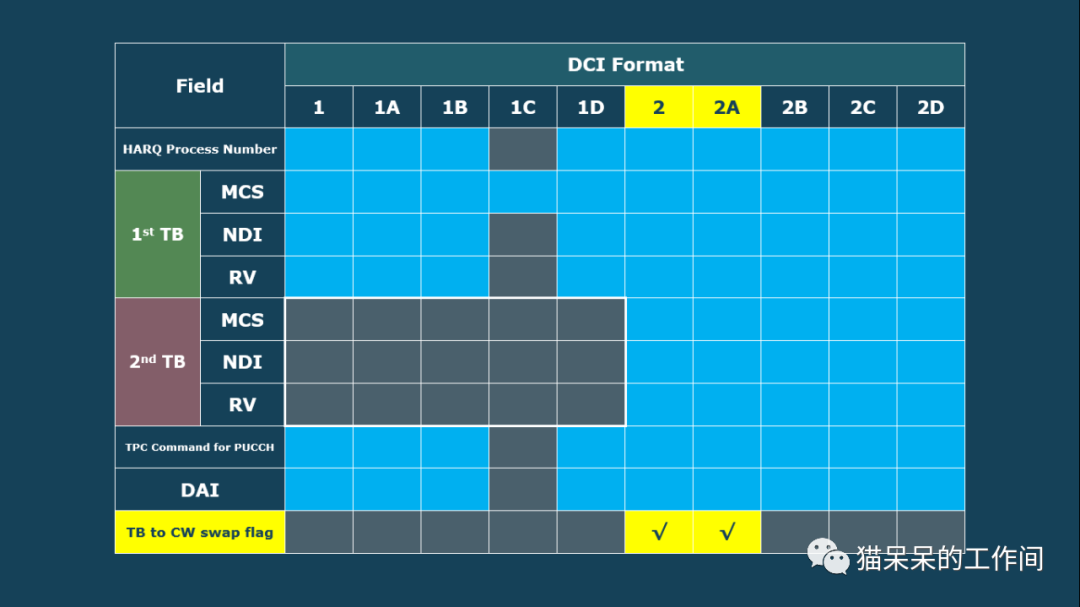 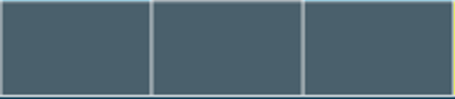 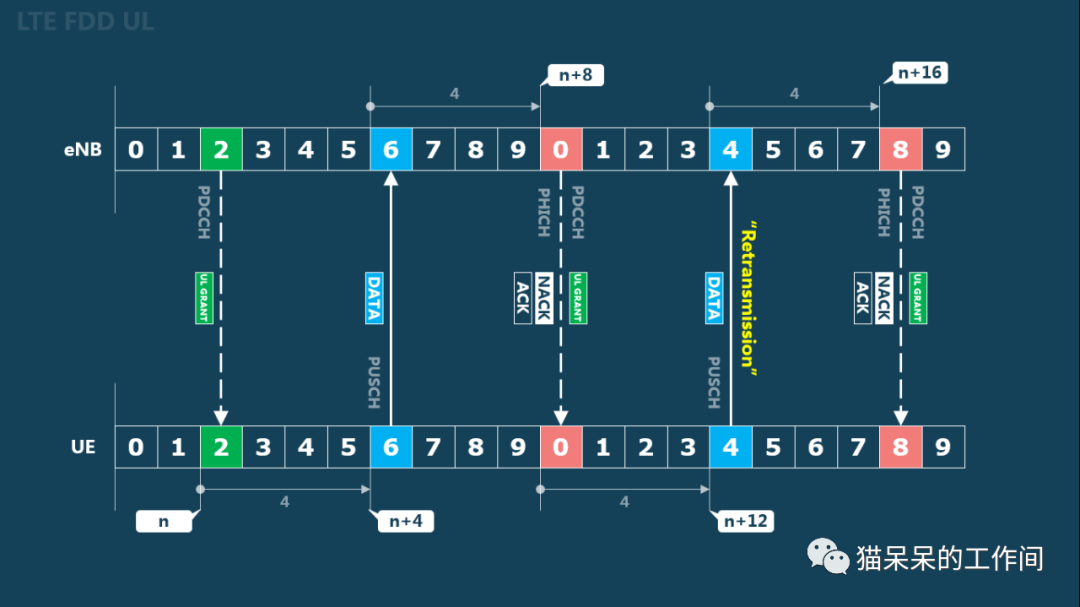 - 6
D
D
- 6
U
U
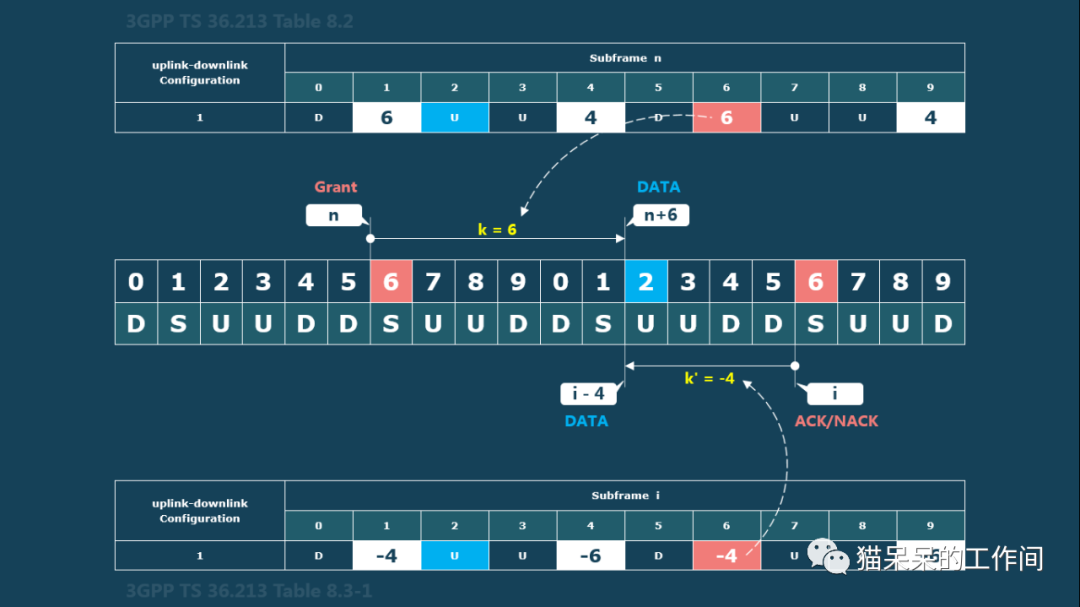 U
U
- 6
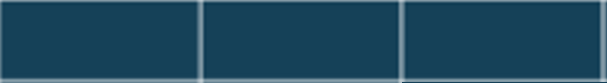 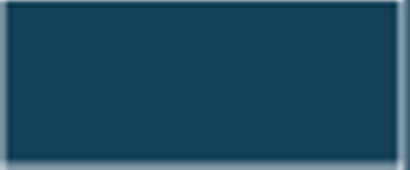 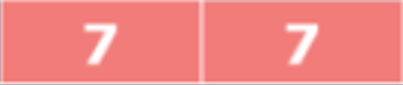 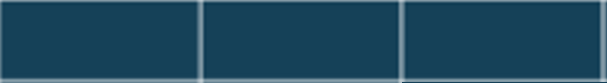 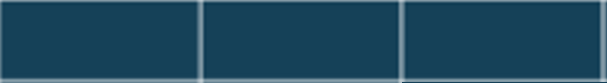 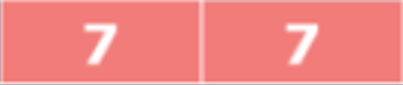 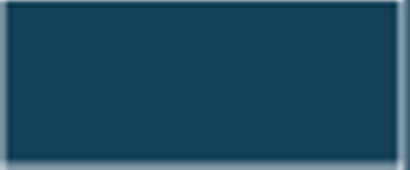 1
0，0
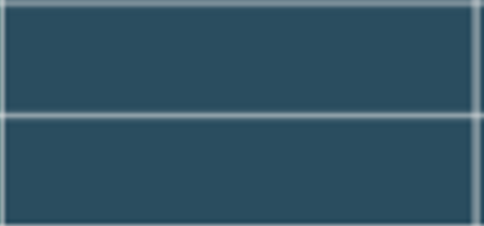 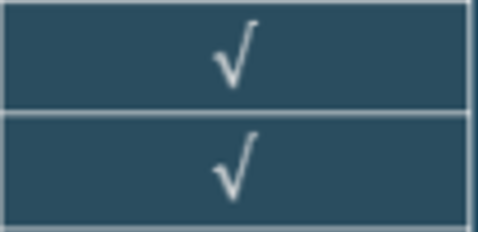 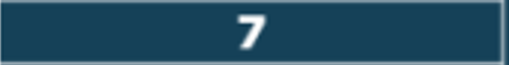 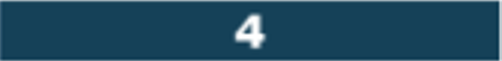 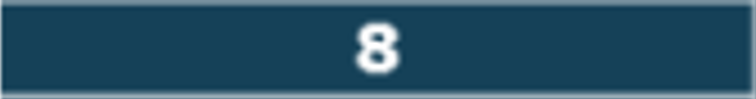 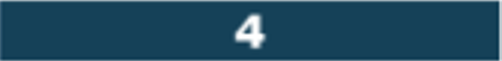 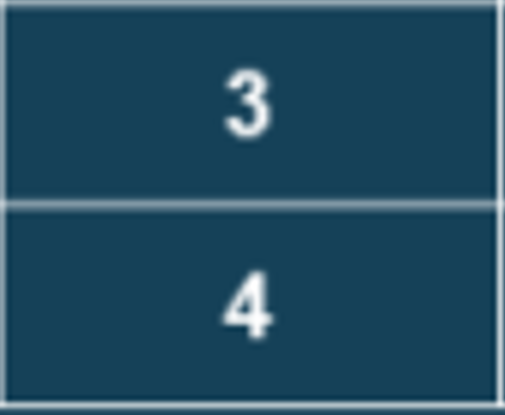 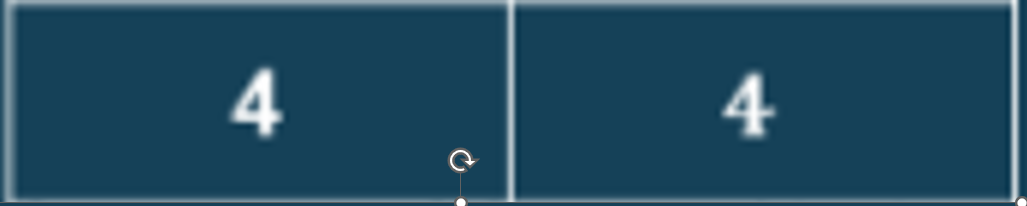 26
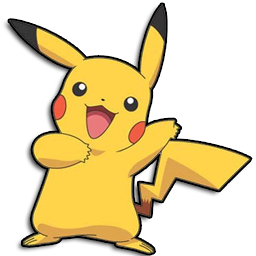 谢谢
联系方式：tianyang.pang@cienet.com.cn